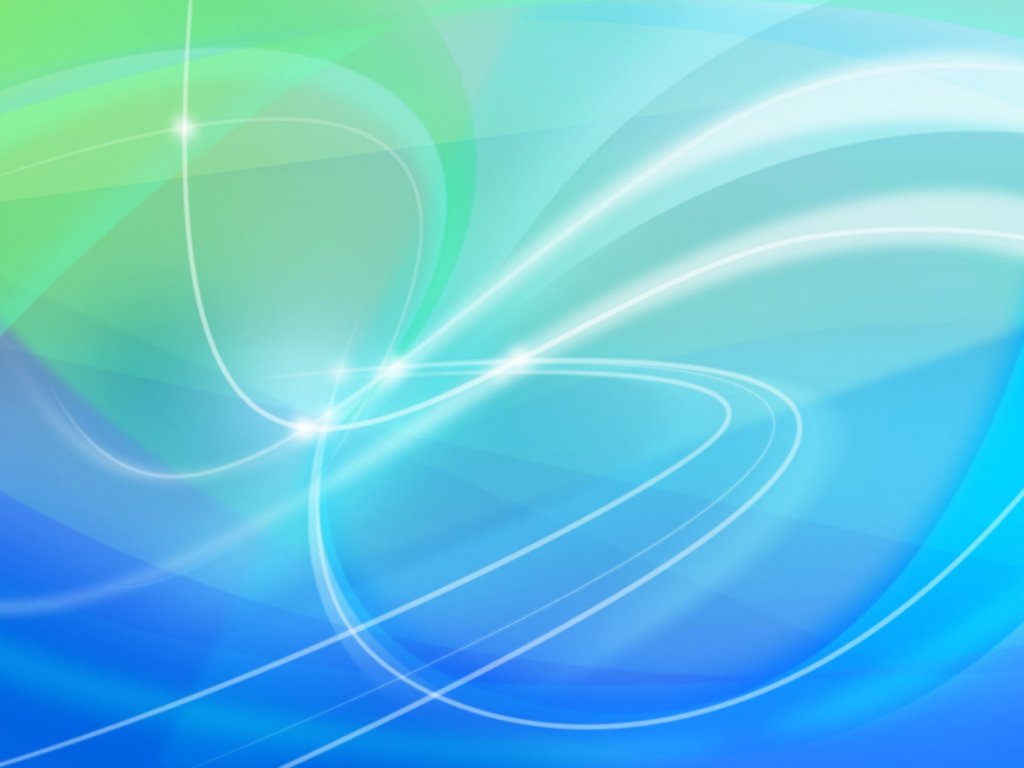 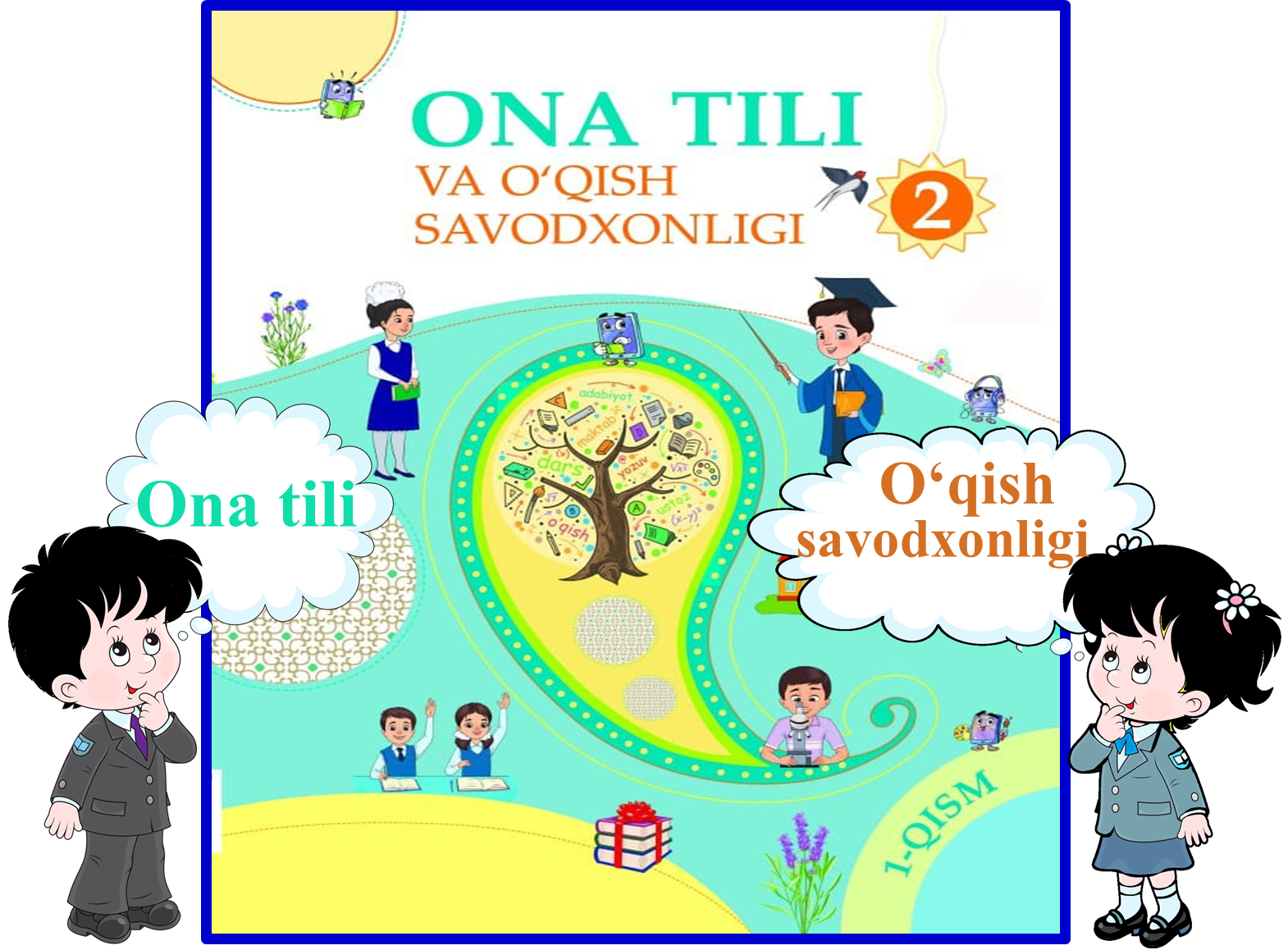 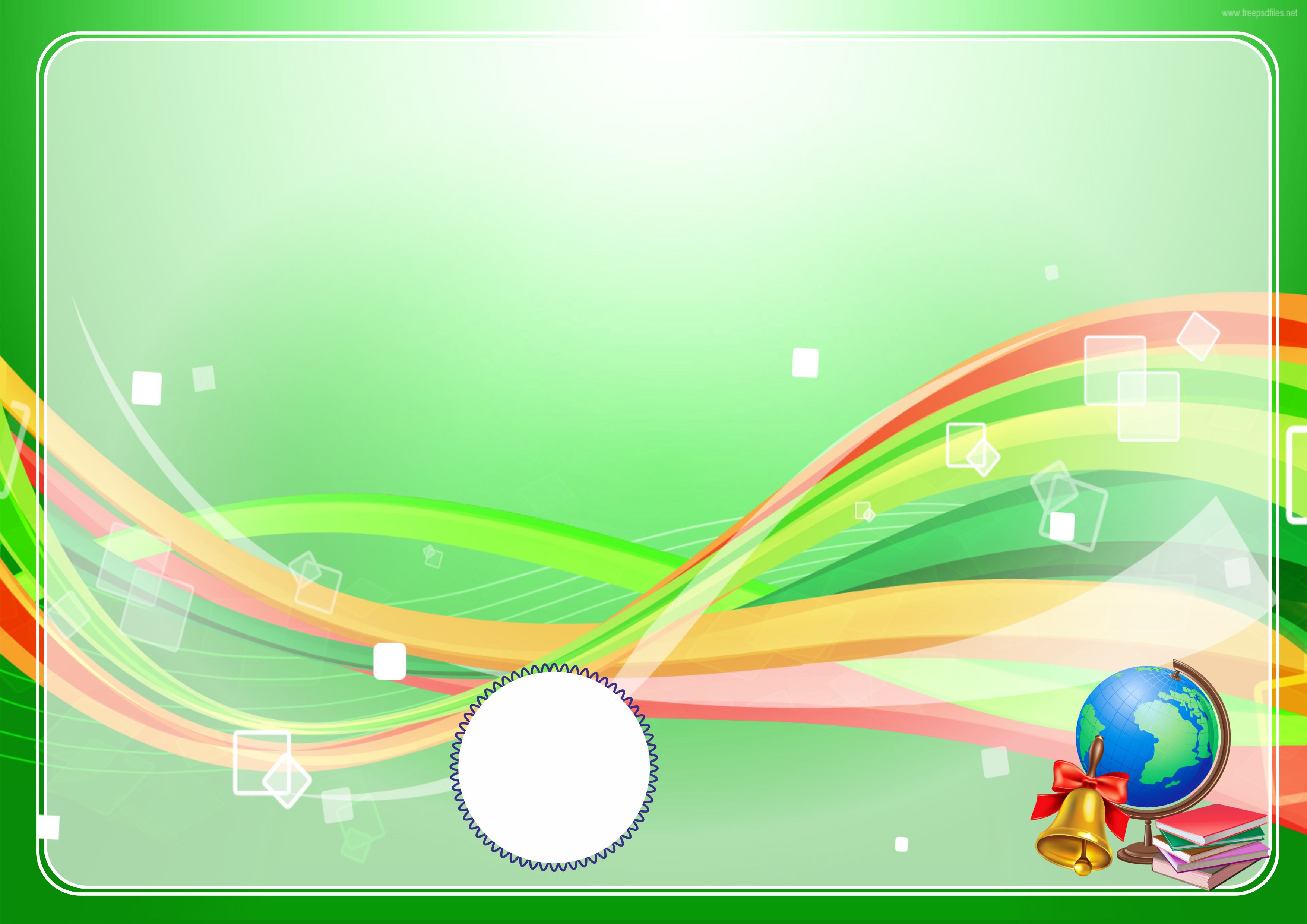 11-bo‘lim:  Navbatda turishni bilasizmi?
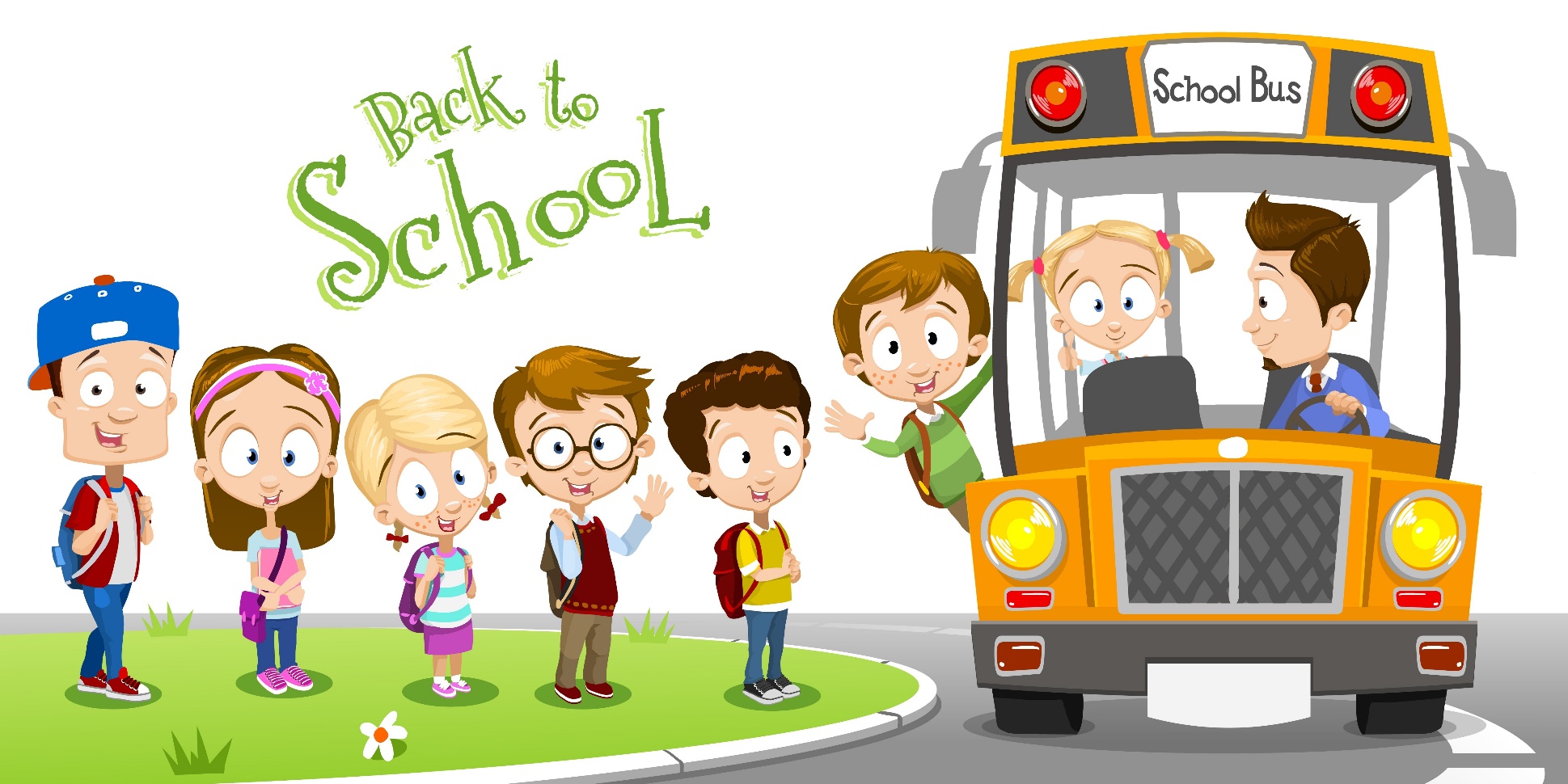 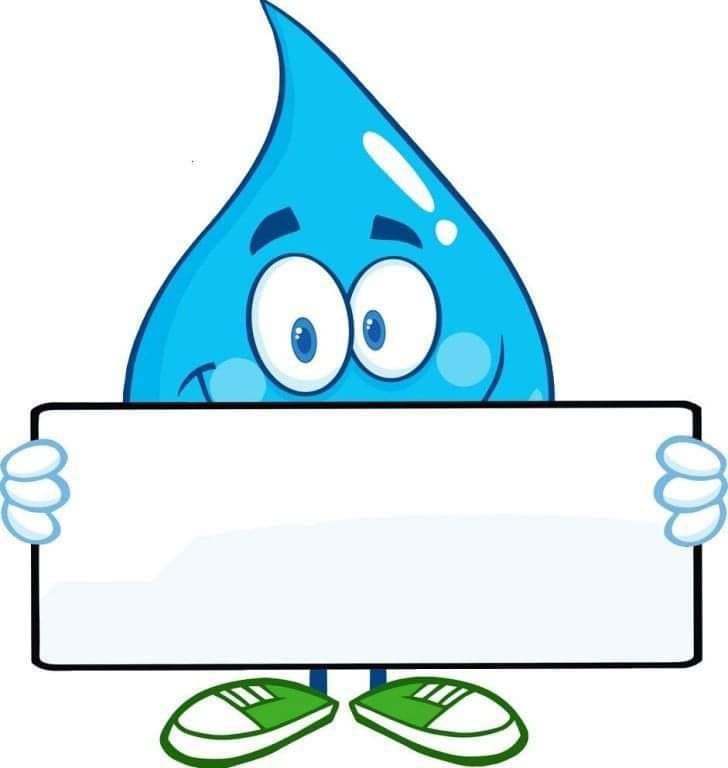 218-dars
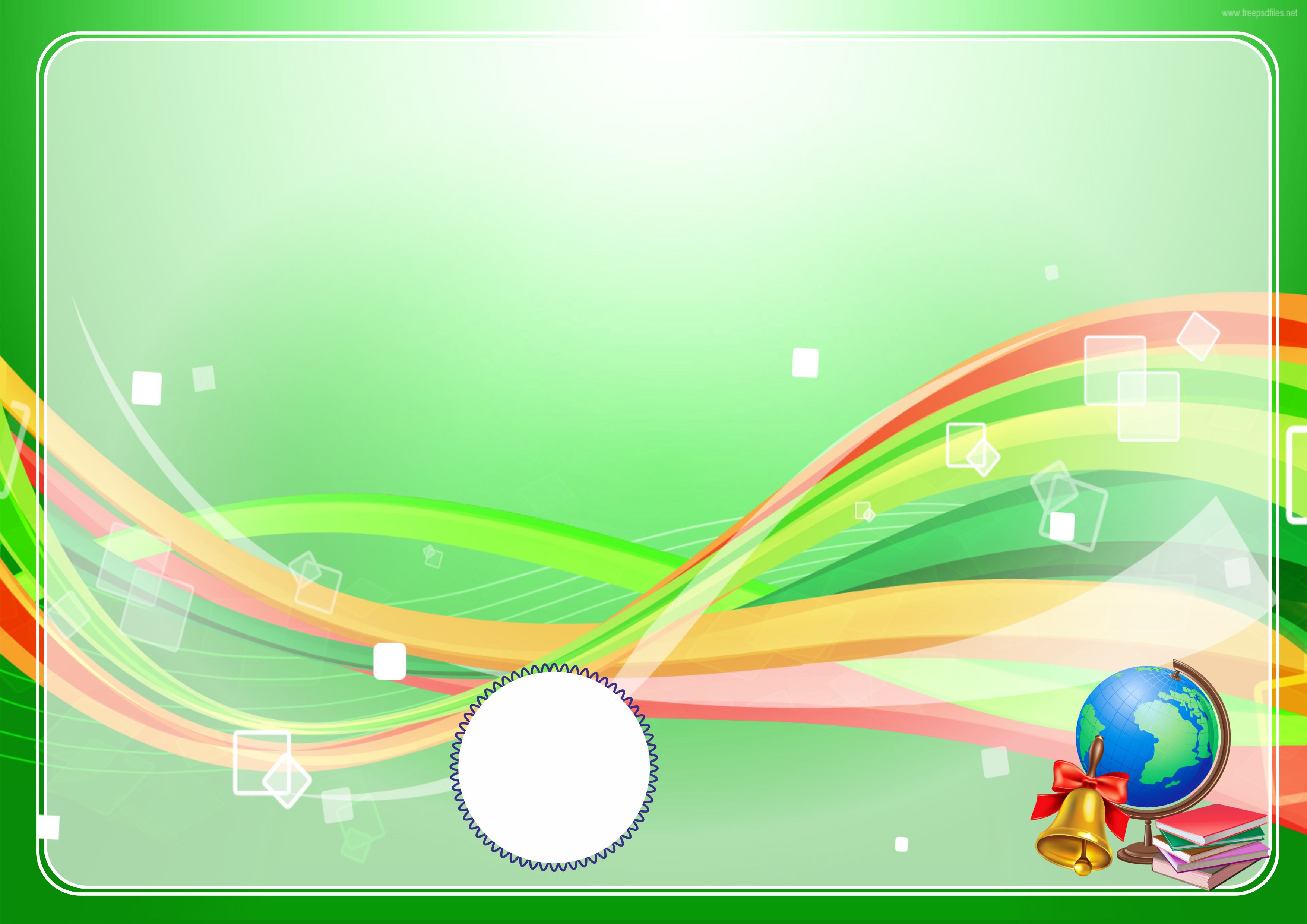 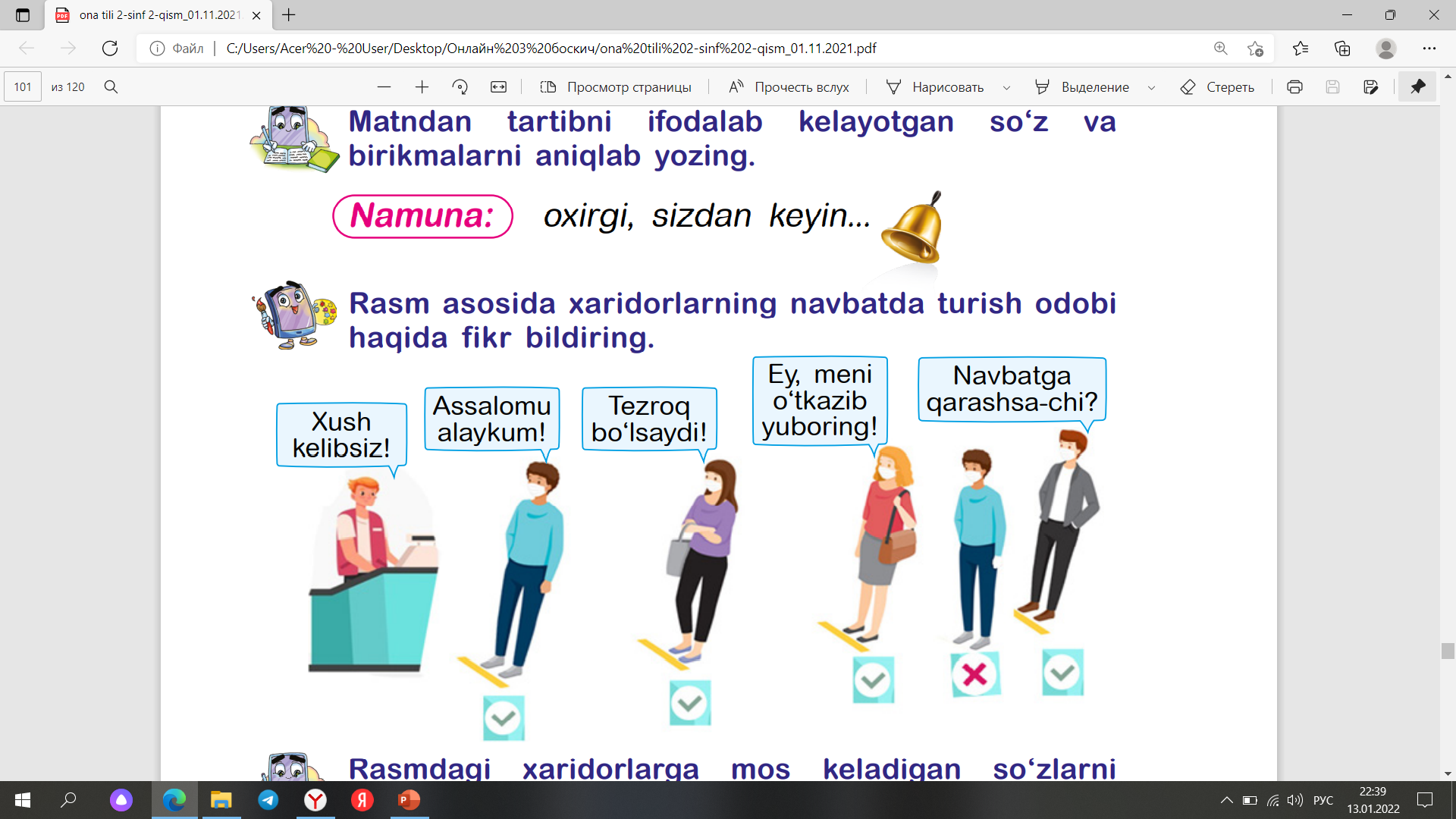 Rasm asosida xaridorlarning navbatda turish odobi haqida fikr bildiring.
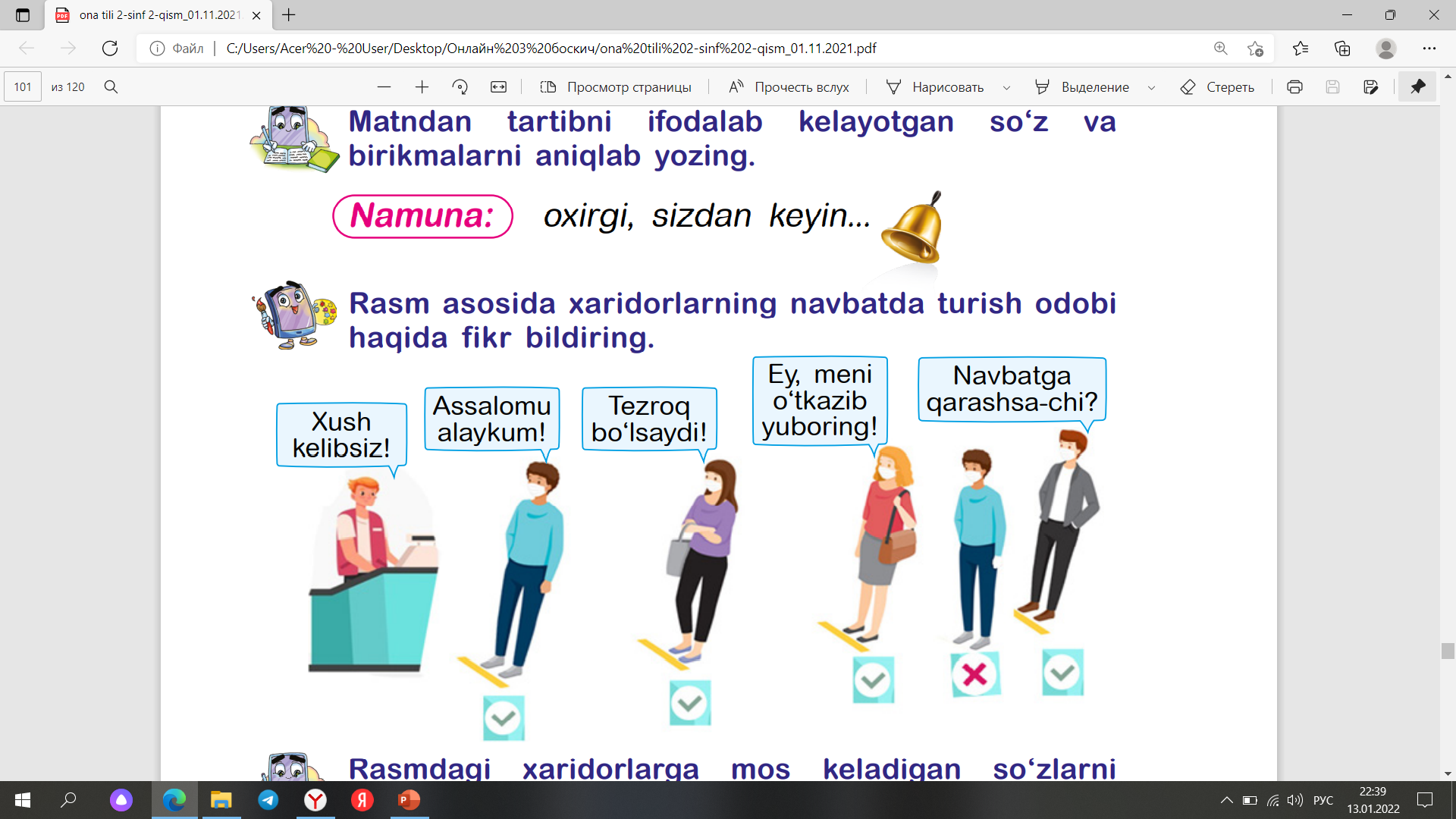 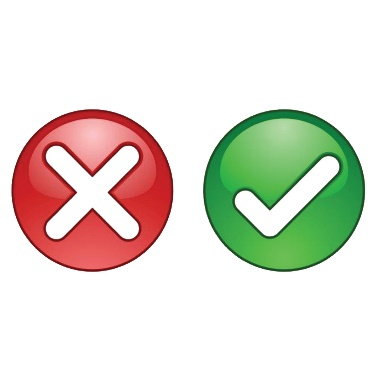 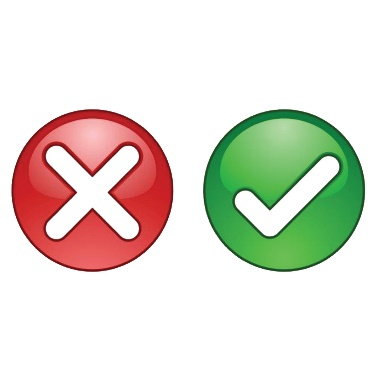 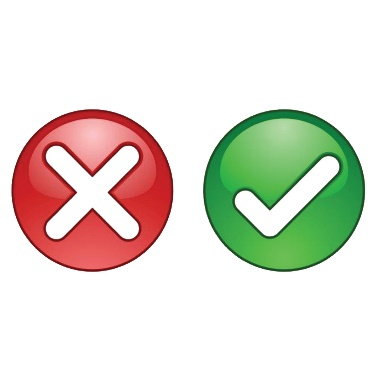 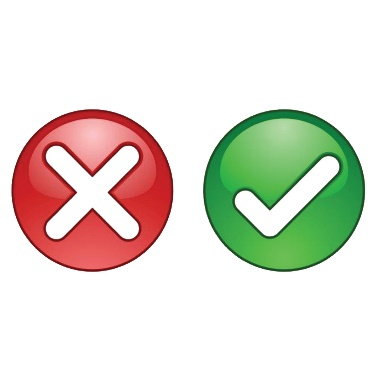 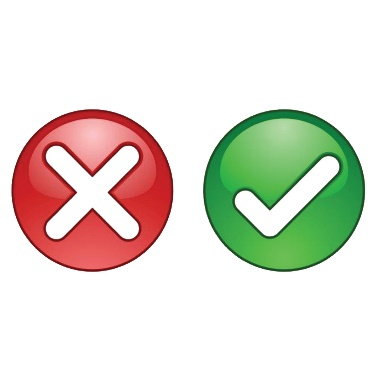 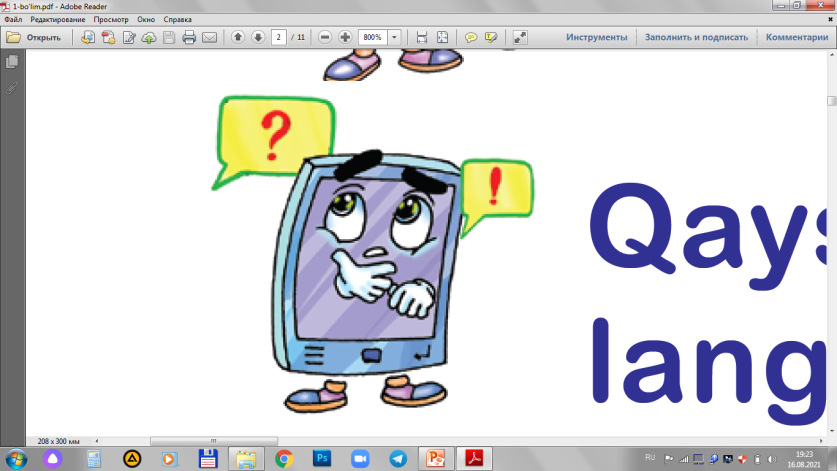 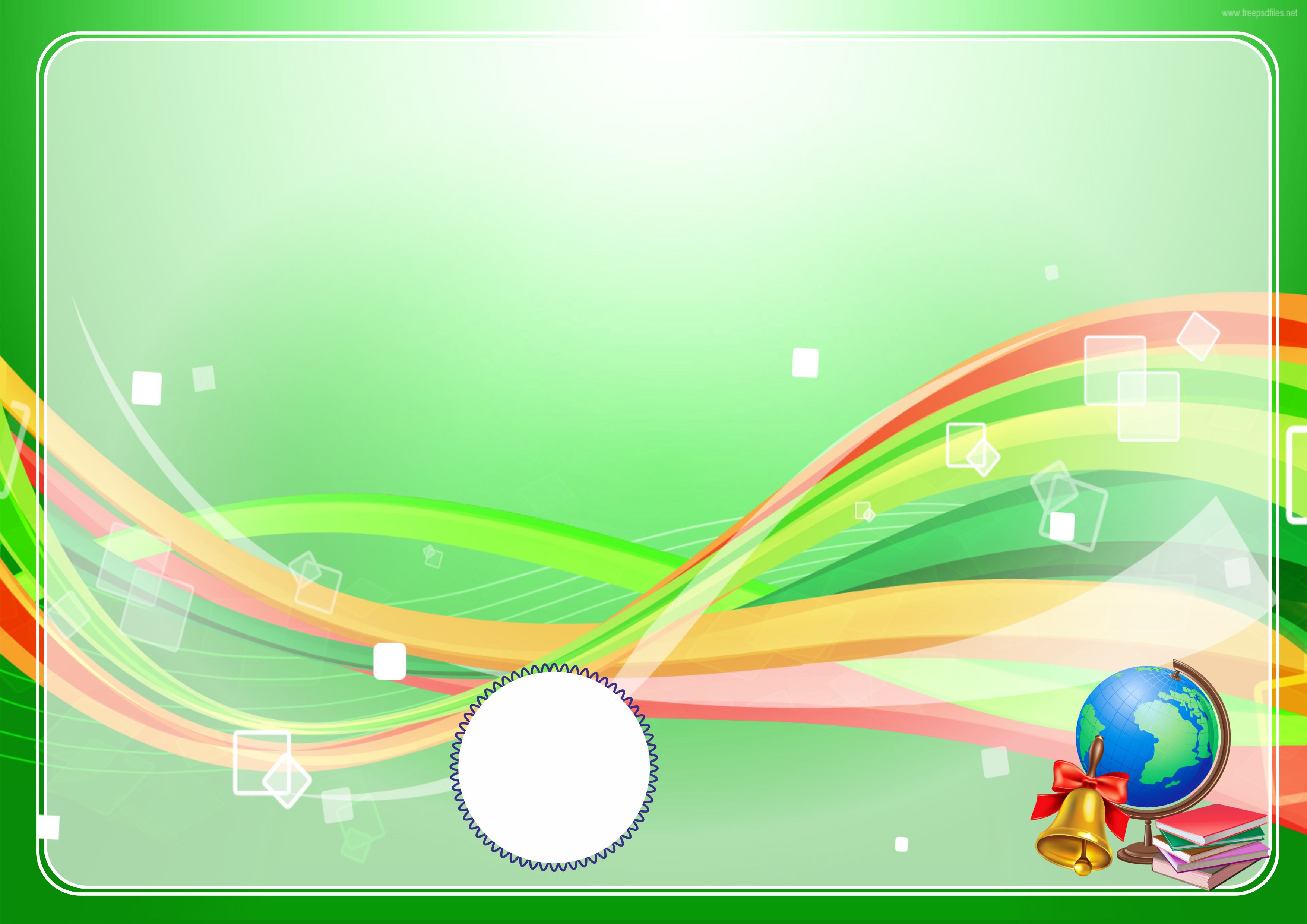 Rasmga qarang. Ular qayerda navbatga turishibdi?
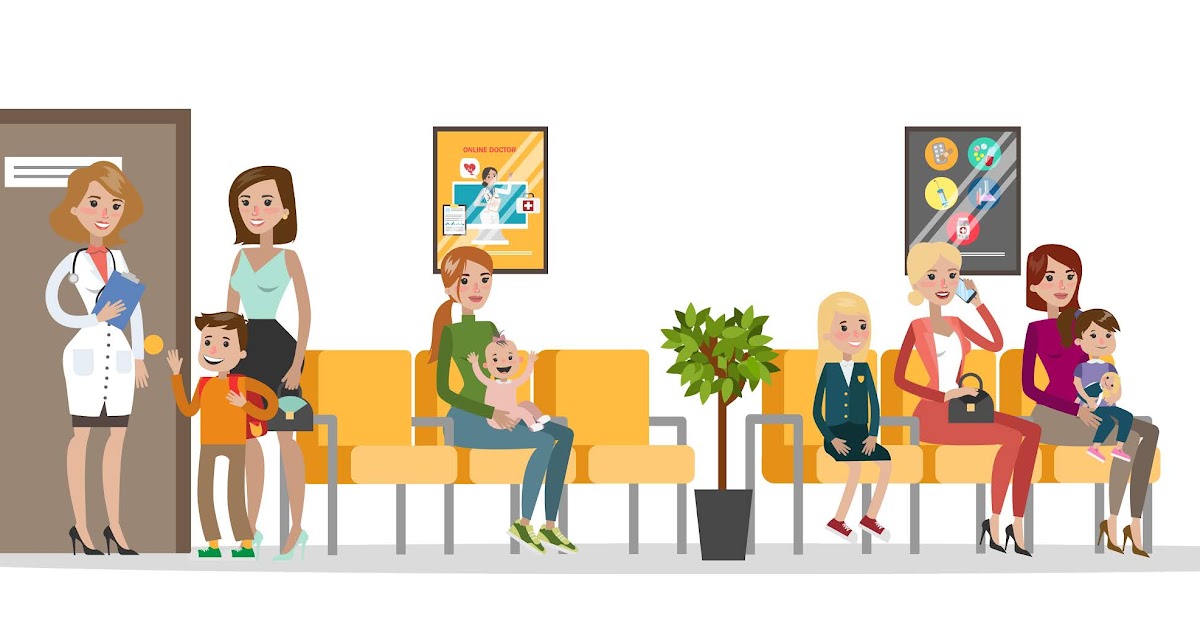 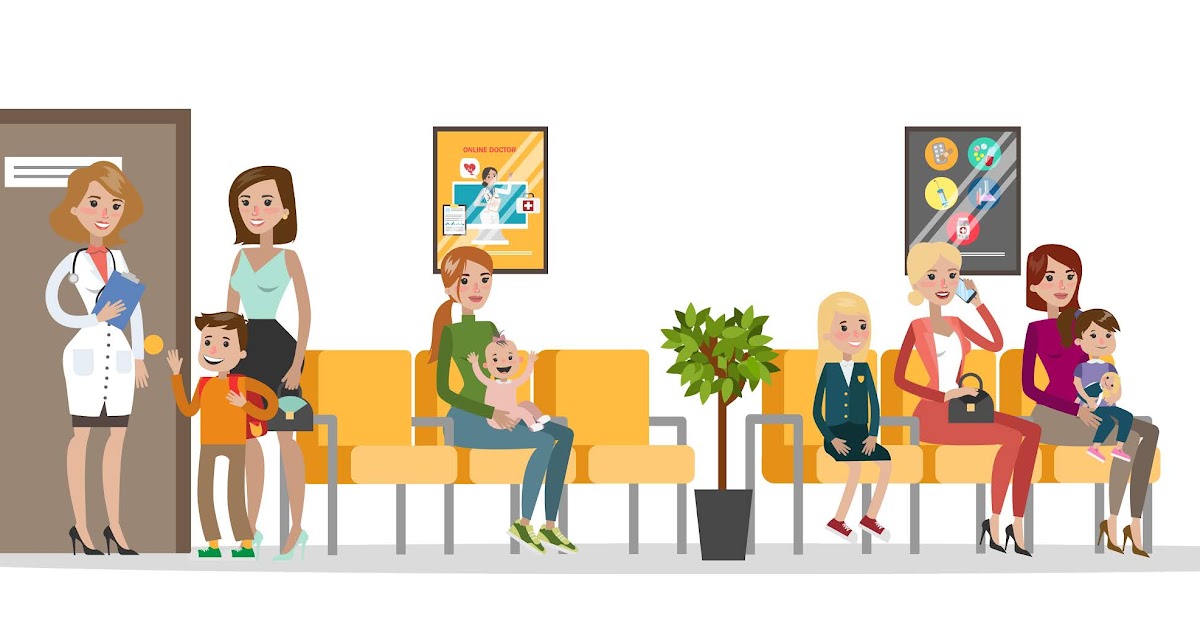 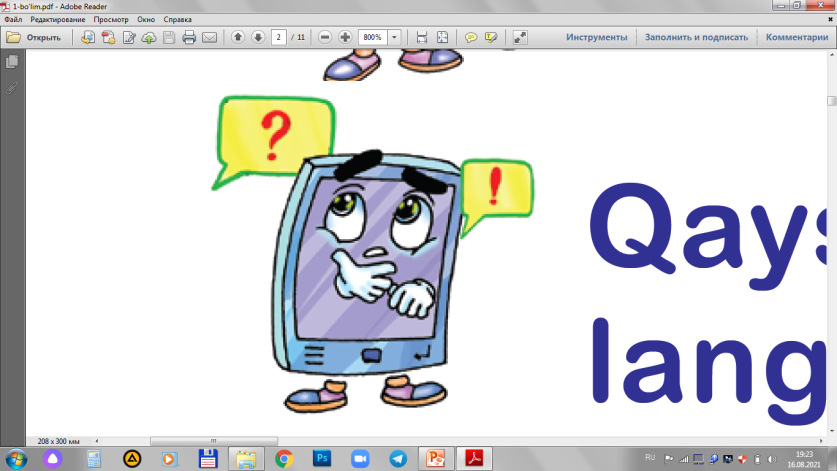 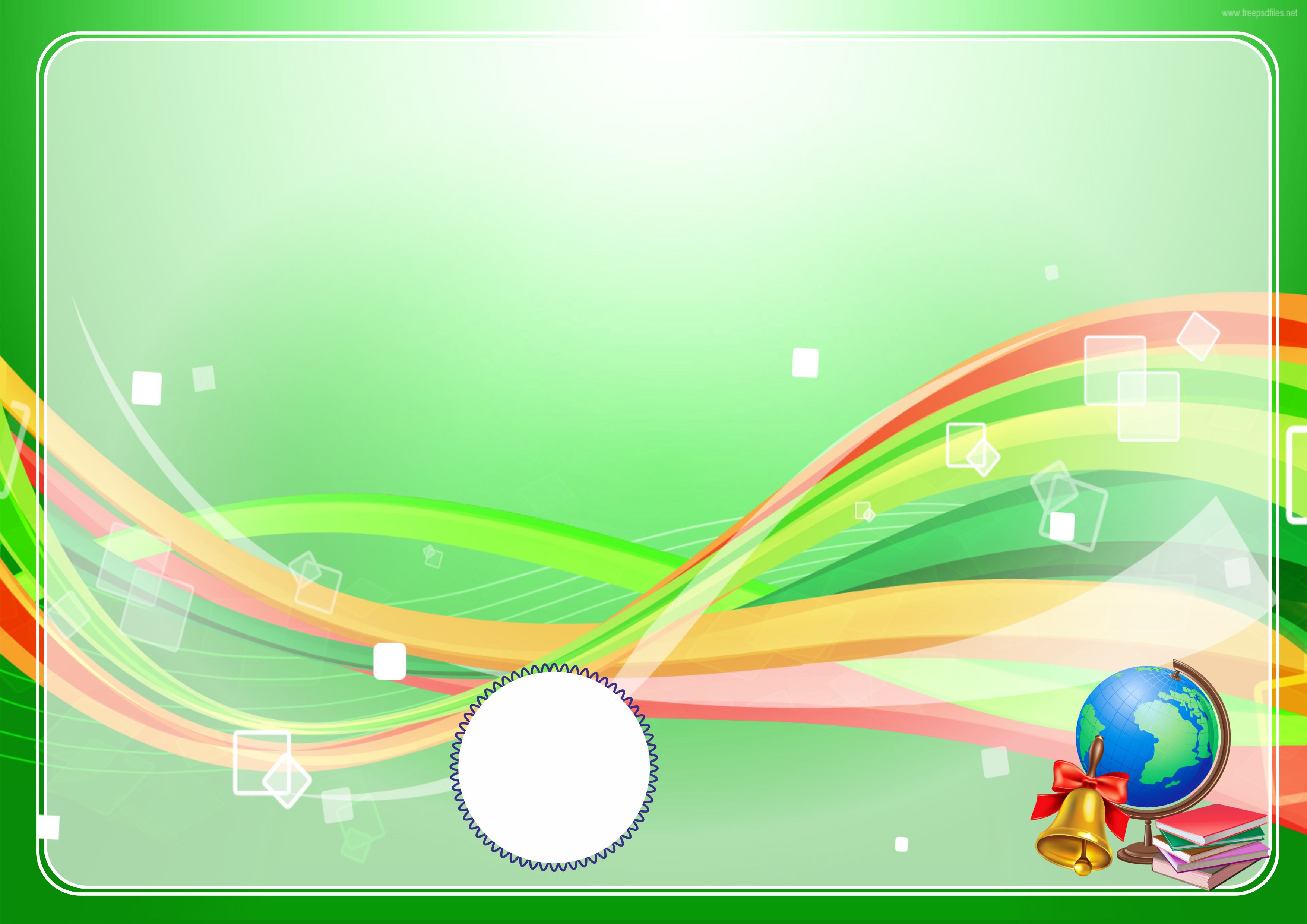 Rasmga qarang. Ular qayerda navbatga turishibdi?
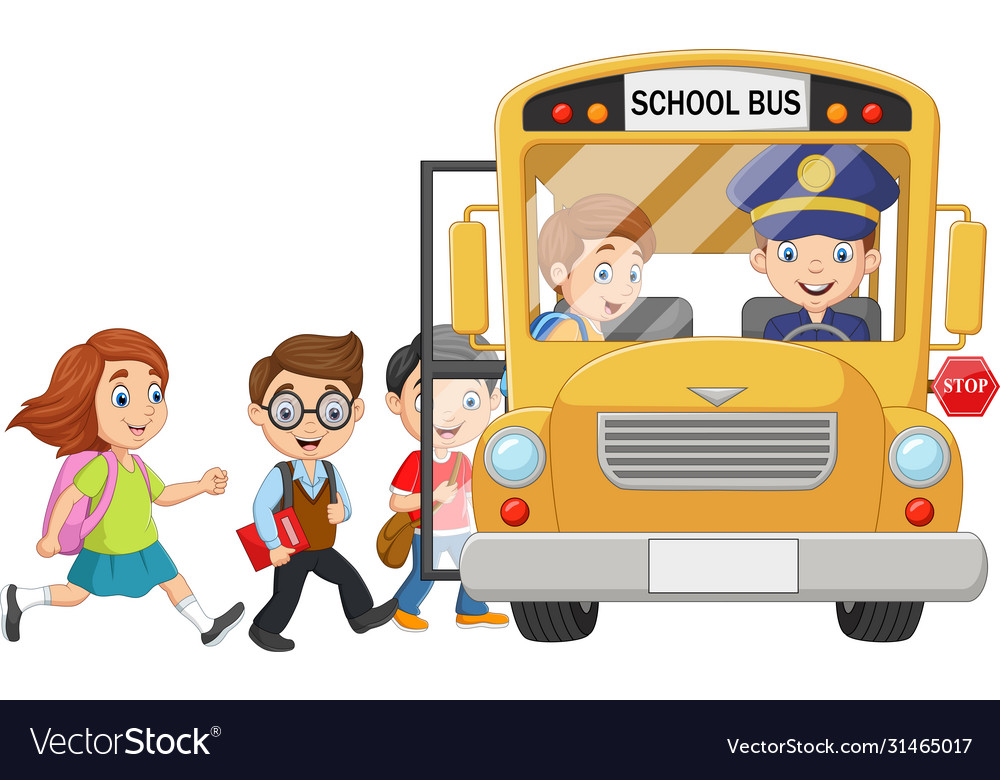 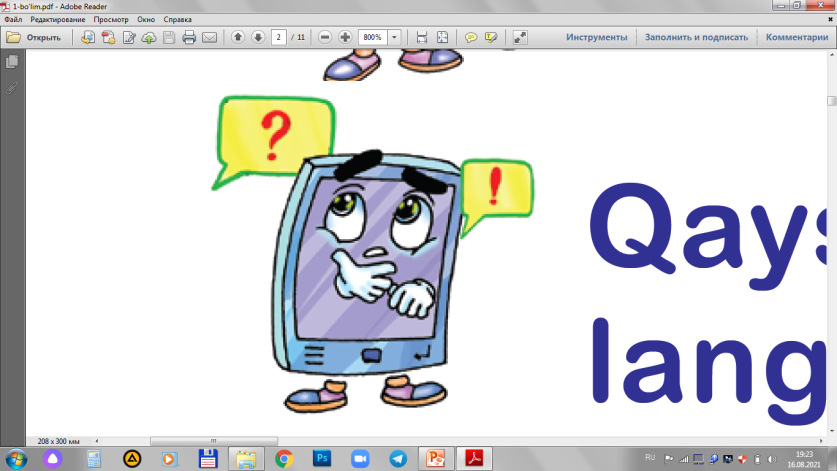 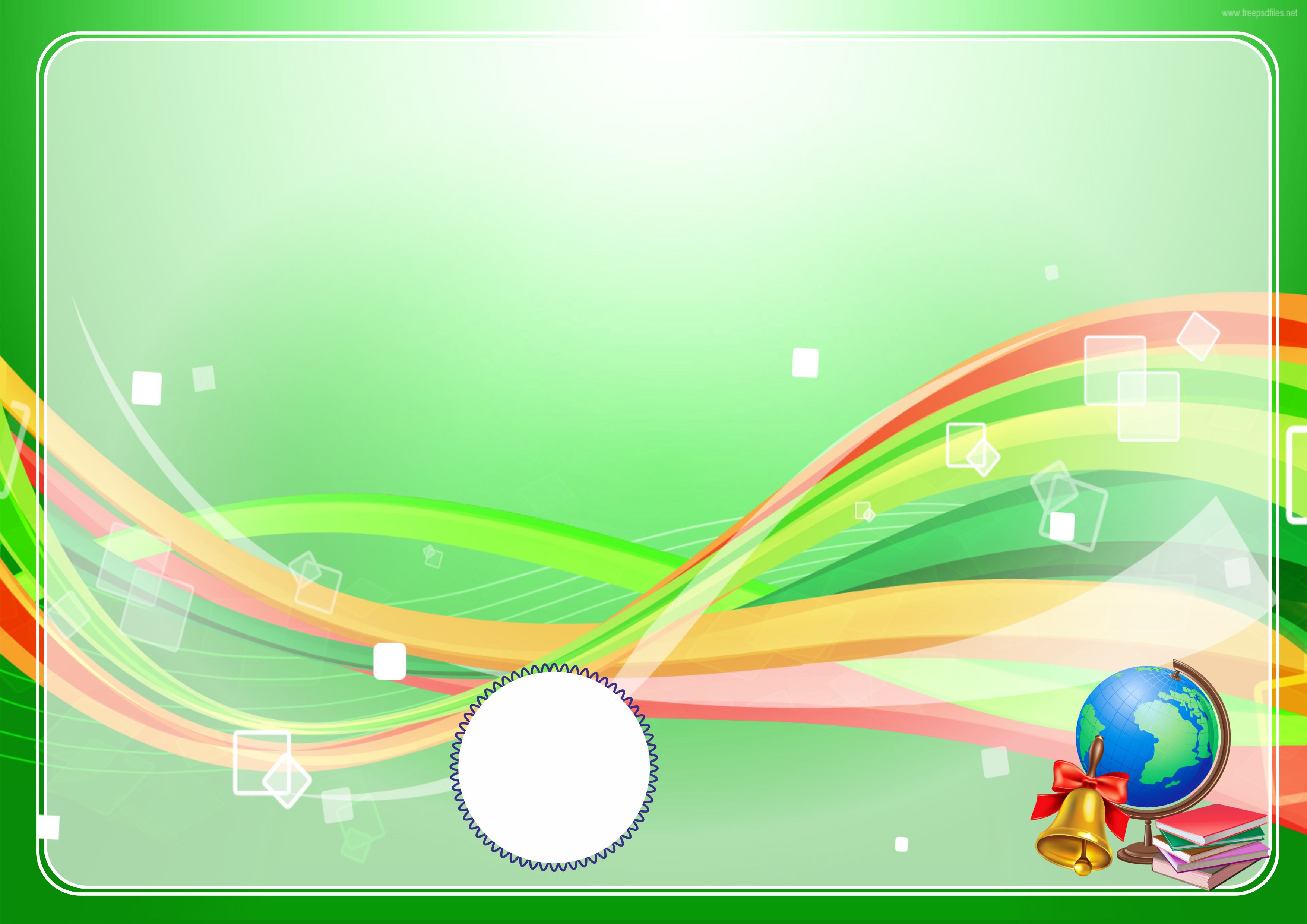 Rasmga qarang. Ular qayerda navbatga turishibdi?
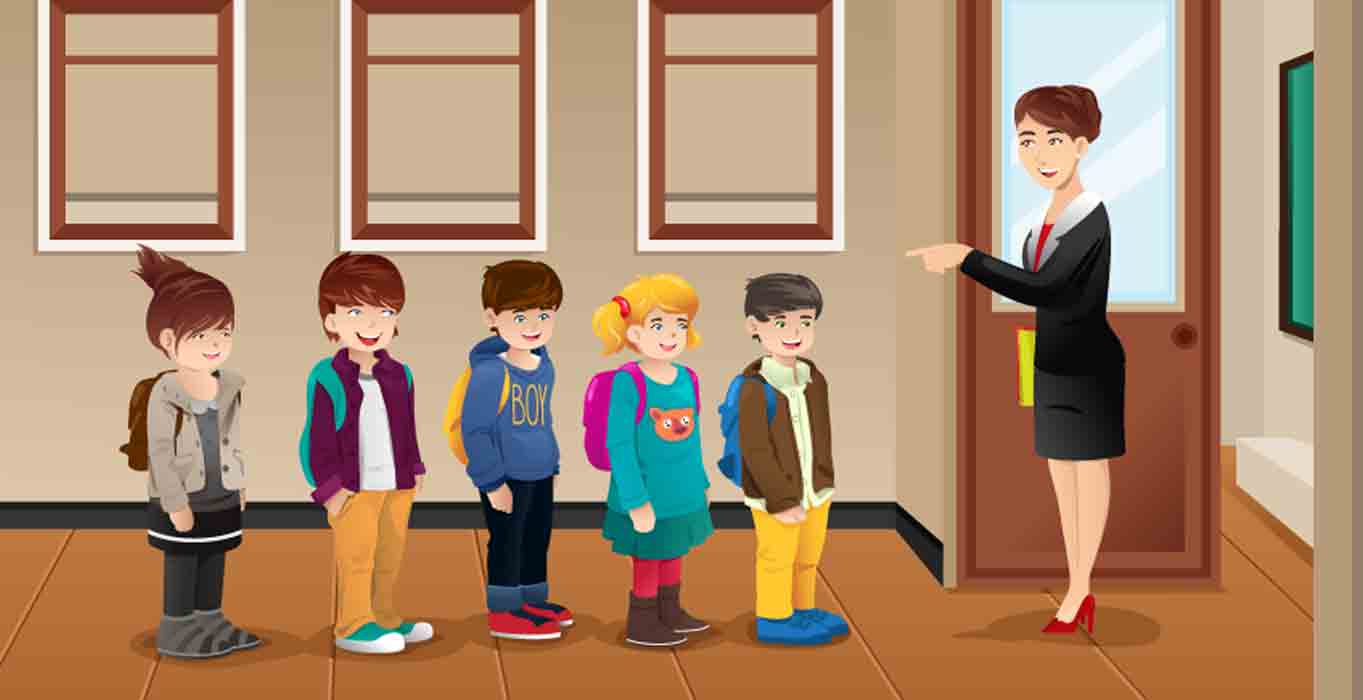 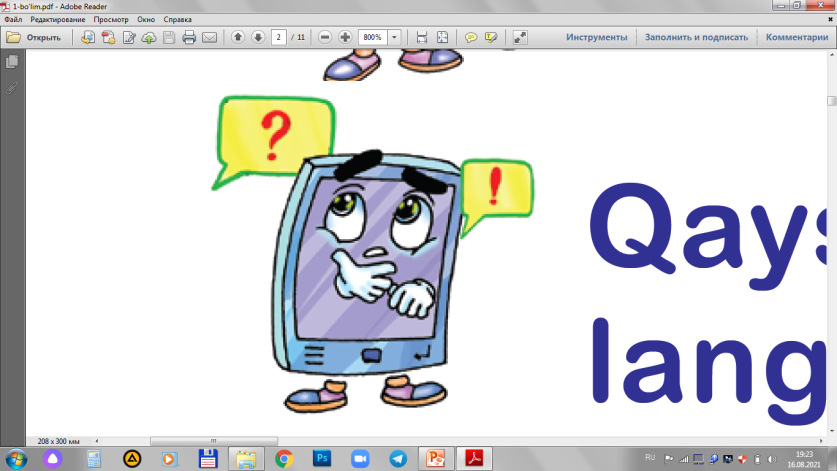 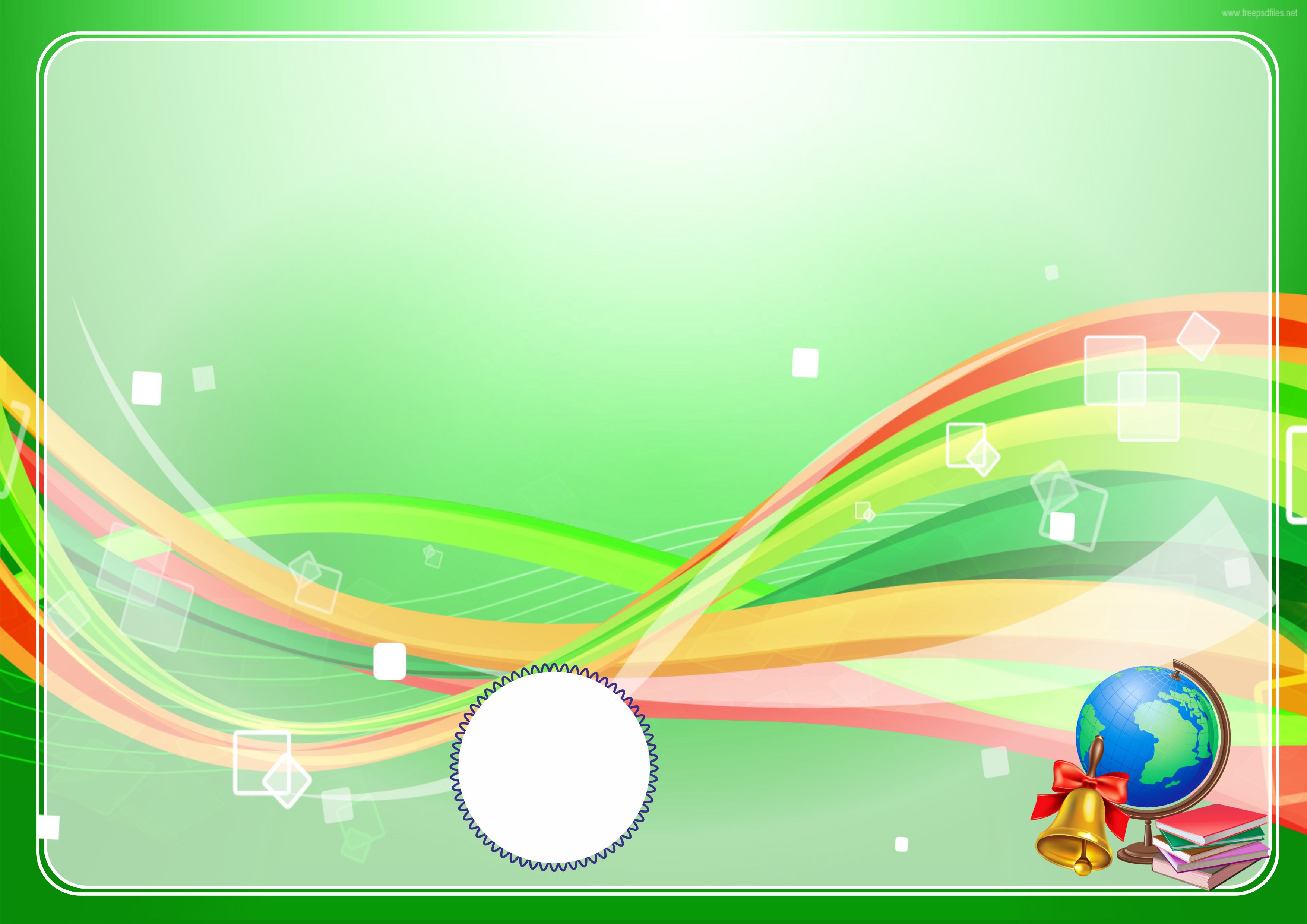 Rasmga qarang. Ular qayerda navbatga turishibdi?
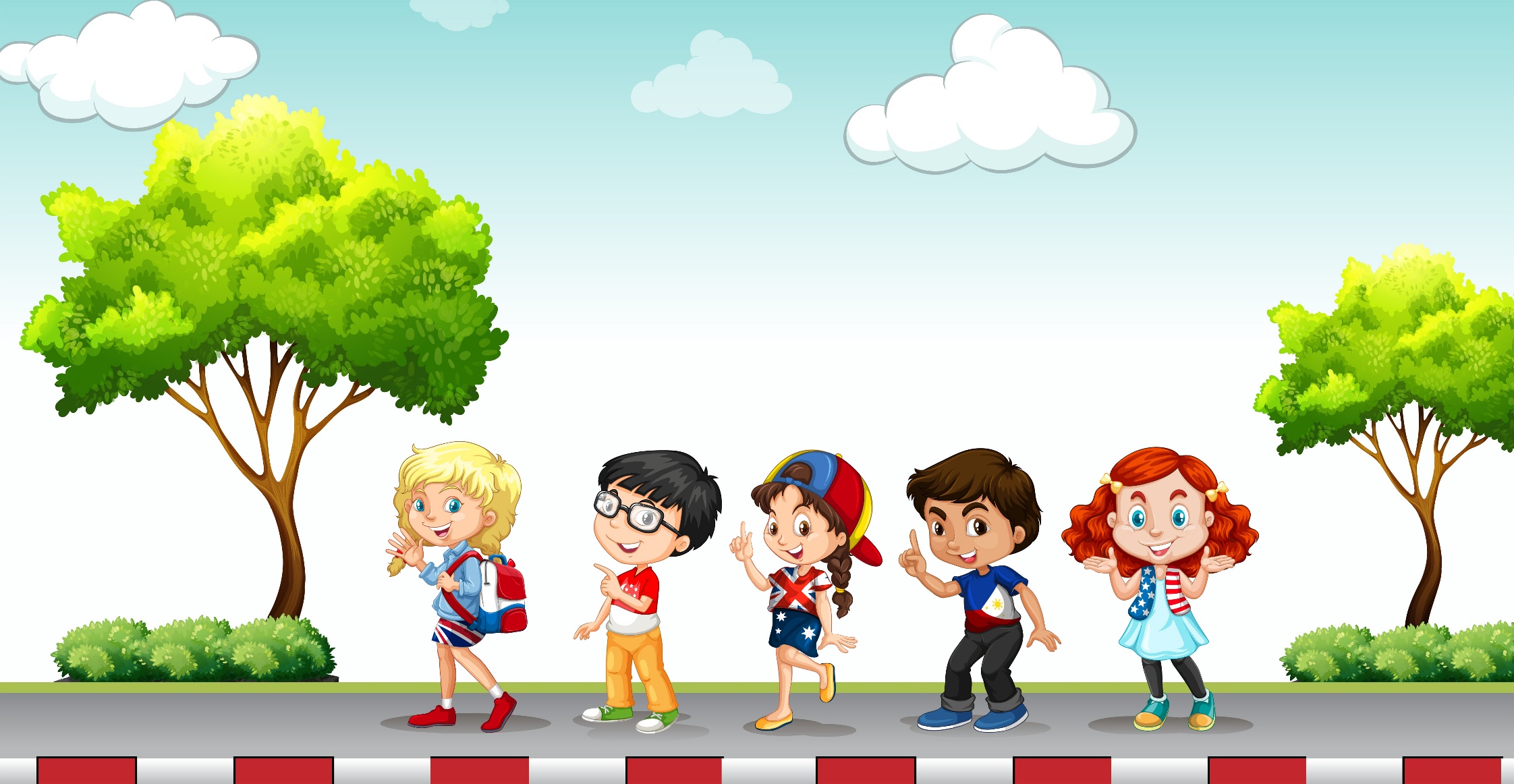 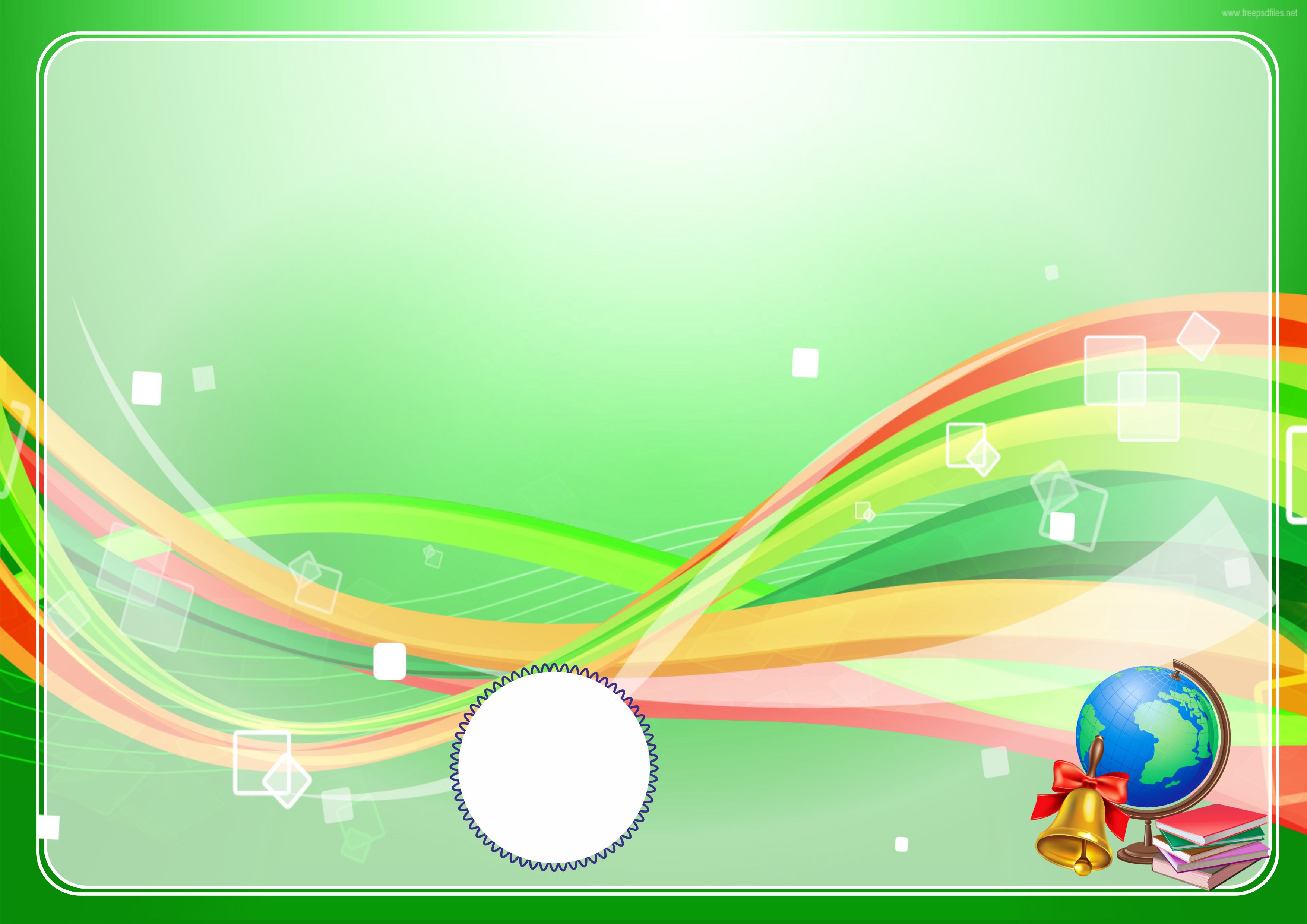 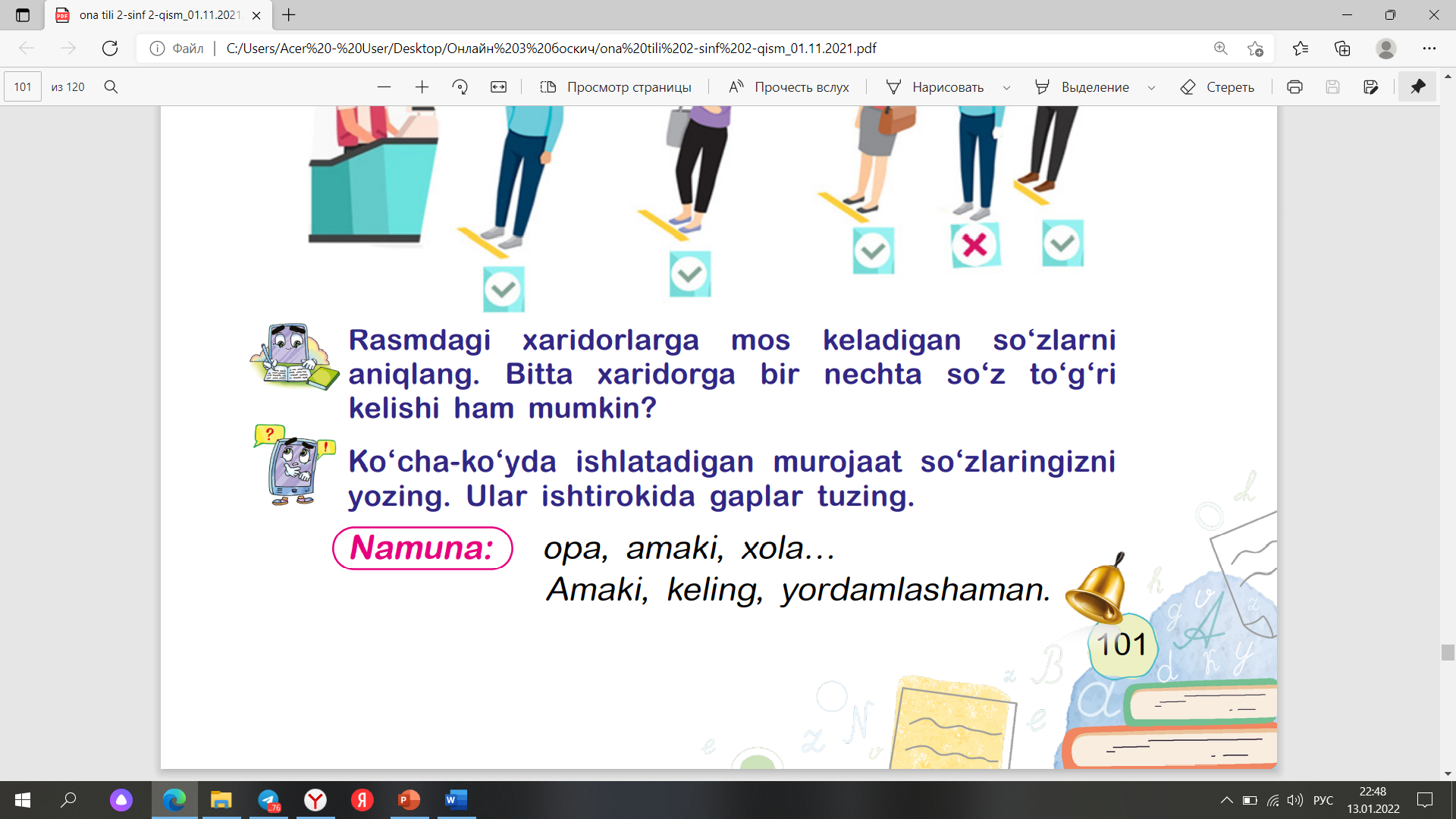 Rasmdagi xaridorlarga mos keladigan so‘zlarni aniqlang. 
Bitta xaridorga bir nechta so‘z to‘g‘ri kelishi ham mumkin?
Namuna:
Sotuvchi – xushmuomala,  tartibli,  sabrli.
1-xaridor –...
2-xaridor –...
3-xaridor –...
4-xaridor –...
5-xaridor –...
Foydalanish uchun so‘zlar: sabrsiz, xushmuomala, odobli, sabrli, qoʻpol, tartibli.
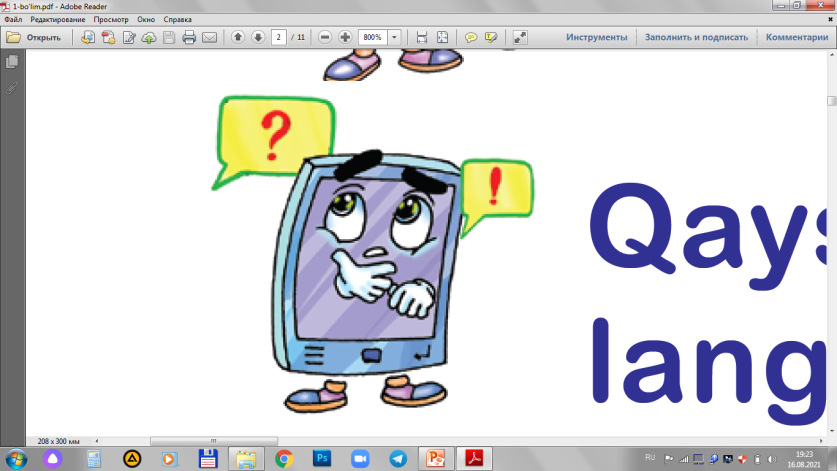 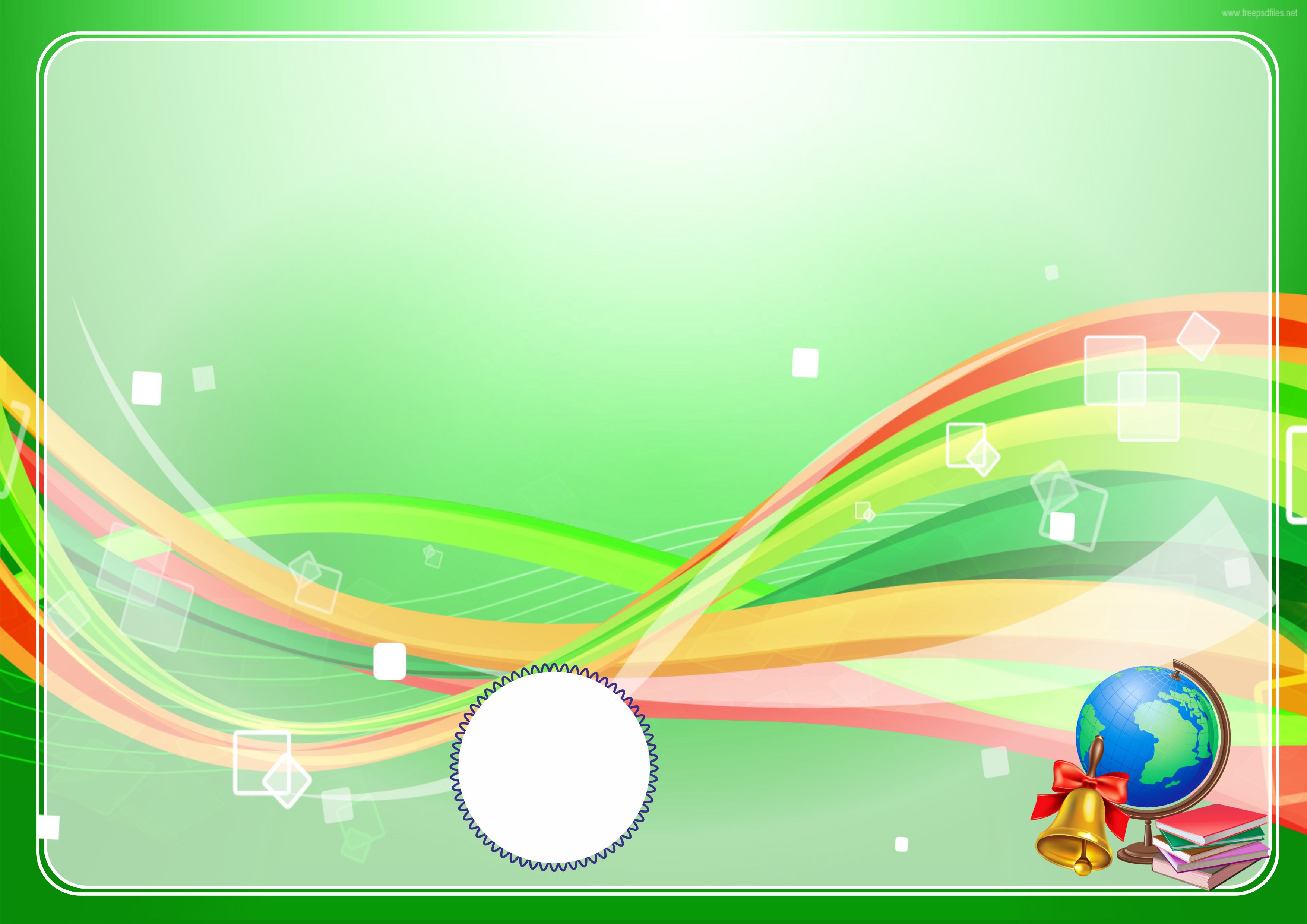 Ko‘cha-ko‘yda ishlatadigan murojaat so‘zlaringizni yozing. Ular ishtirokida gaplar tuzing.
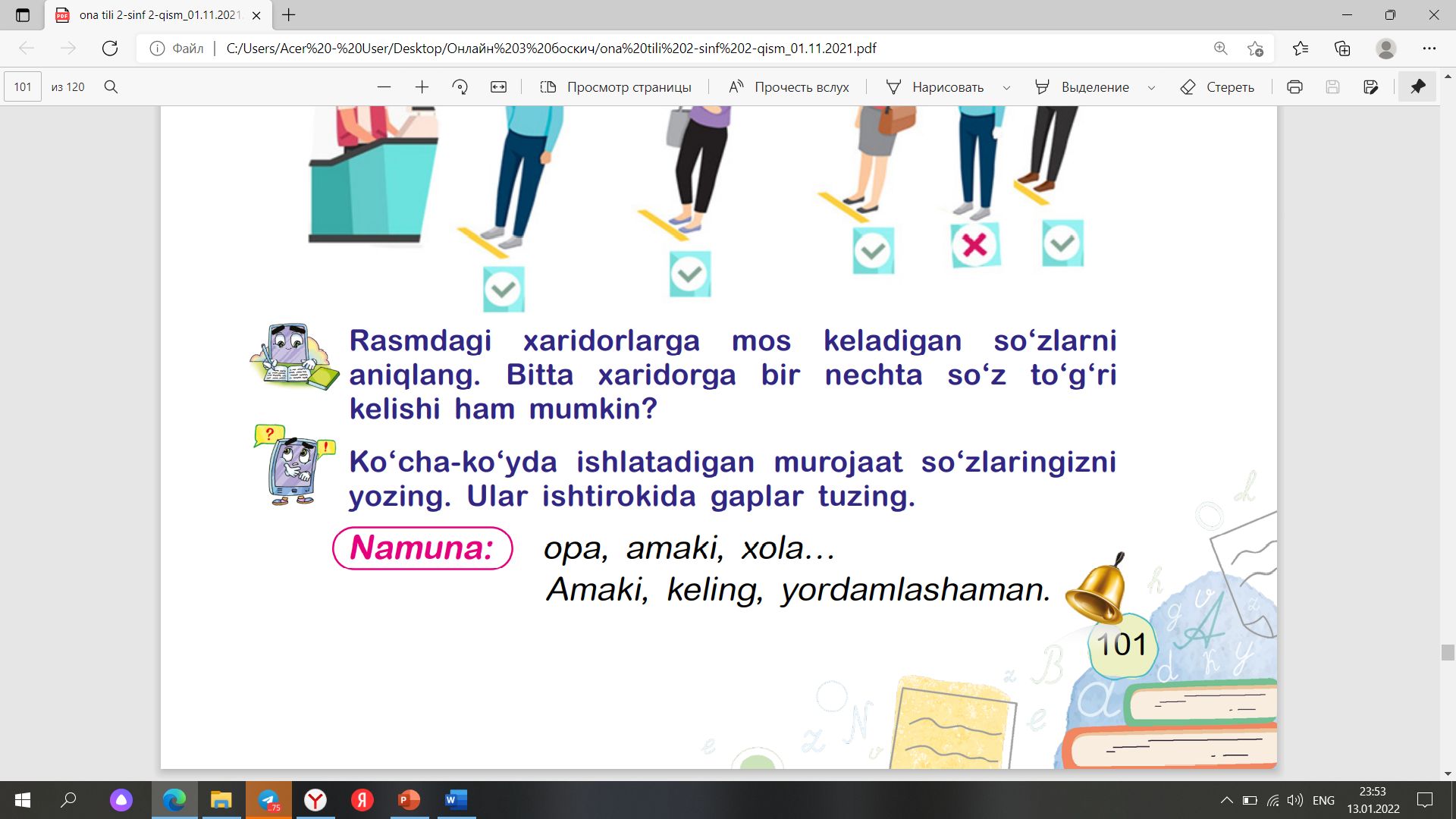 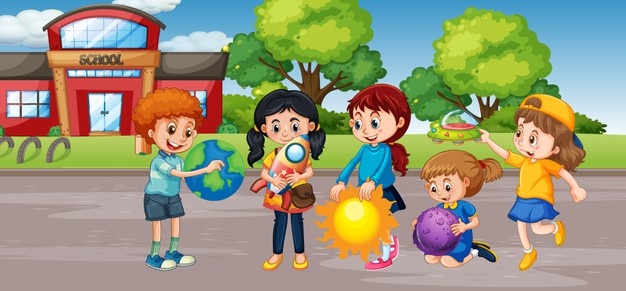 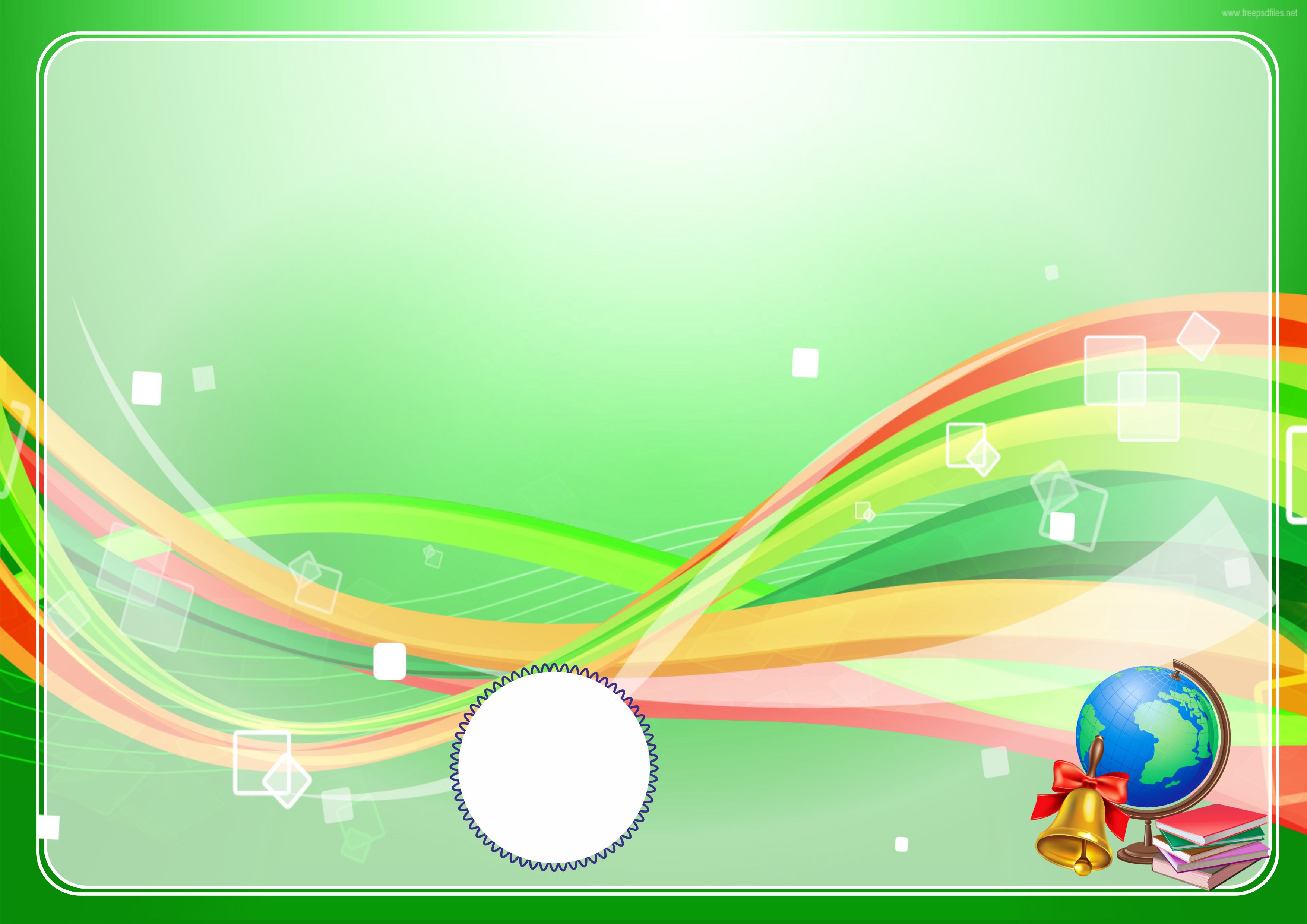 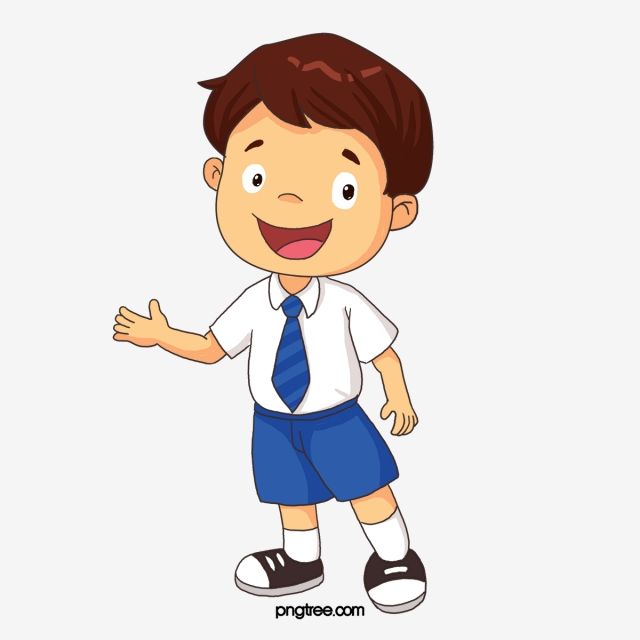 Bugungi dars haqida 
oila a’zolaringiz bilan suhbatlashing.
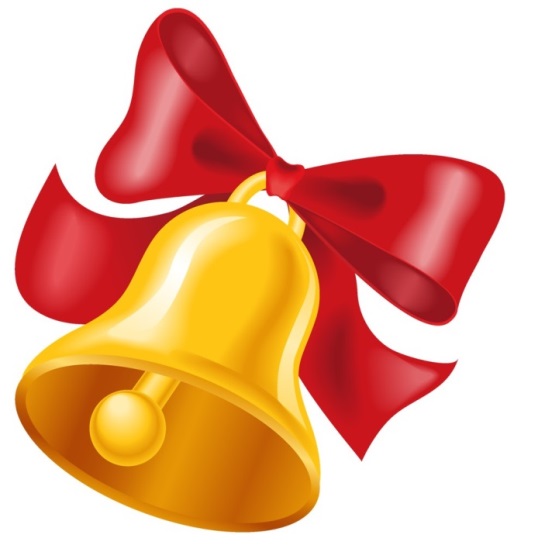